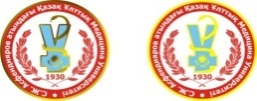 Современные технологии съемных ортопедических конструкцийСпециальность: СтоматологияКол-во кредитов: 3 кредитаКурс: 4Направление подготовки – подготовка врача стоматолога-ортопеда Кафедра ортопедической стоматологии
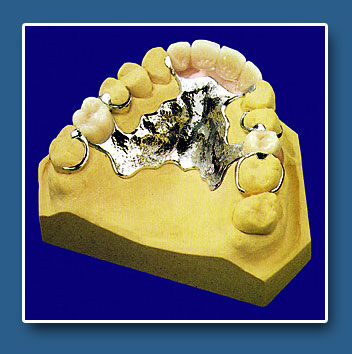 Съемные виды зубных протезов
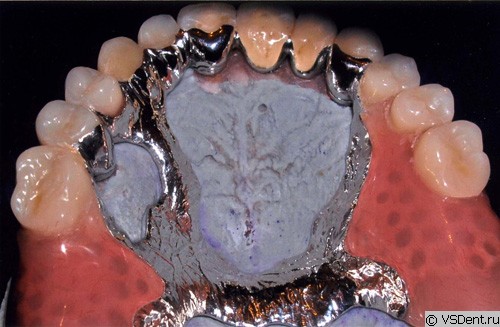 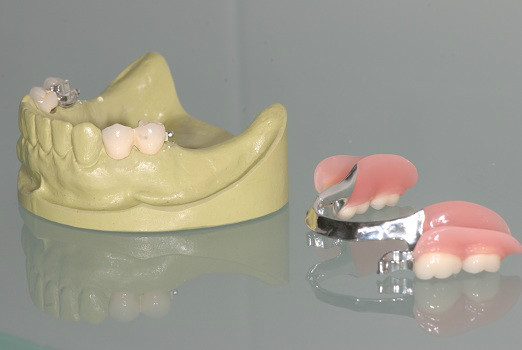 В рамках реализации новой модели компетентностно-ориентированного подхода в образовании КазНМУ на кафедре  ортопедической стоматологии практические знания проводятся в Центре практических навыков по стоматологии.
Элективный курс направлен на изучение основных принципов и методов ортопедического лечения съемными зубными протезами с применением инновационных методов изготовления и использования современных стоматологических методик и материалов, с учетом анатомических особенностей основных элементов жевательного аппарата и биомеханики челюсти.
Получить необходимые теоретические знания по данной теме, а так же мануальные навыки и проведения научно-исследовательской работы.
Съемные зубные протезы Val-plast, BIO dentoplast
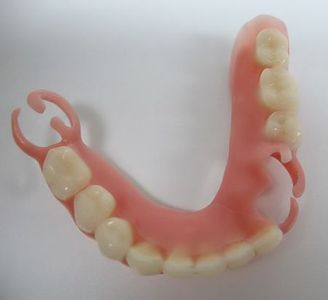 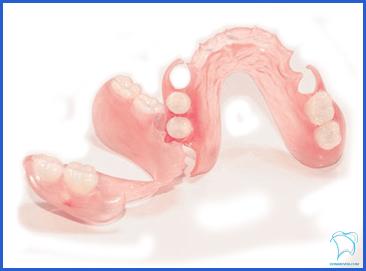 На современном этапе развития общества, когда значительно повысилась общая культура населения, резко выросли требования пациентов как к качеству зубных протезов, так и полноценному восстановлению утраченных эстетических норм. В связи с этим изготовление инновационным способом съемных зубных протезов из современных материалов актуально, что удовлетворяет возросшие требования к качеству и эстетике  зубных протезов.
Замковые виды крепления (аттачмены, сека-система)
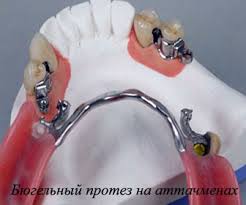 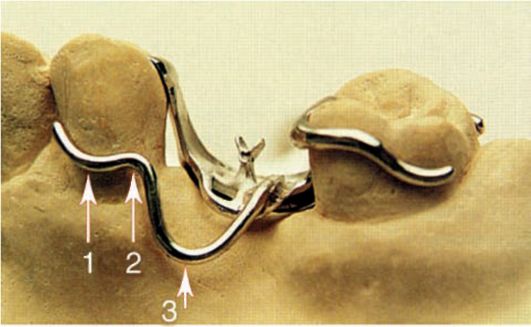 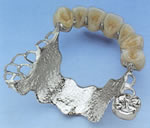 Съемный зубной протез из титана
Одной из актуальных проблем современной стоматологии является проблема качественного протезирования, которая в последнее время выдвигается на одно из первых мест. Это объясняется тем, что многие достижения в стоматологии связаны с прогрессом в стоматологии. Кроме того, эффективность и уровень ортопедической помощи во многом определяется свойствами и качеством стоматологических материалов. Ортопедическая стоматология использует абсолютное большинство (более 90%) стоматологических материалов.
Формирование у студентов знаний и практических навыков по технологии изготовления различных конструкций зубных протезов. (Valplast, BIOdentoplast, съемные зубные протезы с металлическим базисом, бюгельные протезы с современными видами замковых креплений и т.д.)
Пререквизиты – материаловедение и стоматологические оборудование, конструкционные материалы и их применение, функция и окклюзия

Постреквизиты – пропедевтика ортопедической стоматологии.
Форма контроля
Тестирование 
Прием практических навыков
Спасибо за внимание
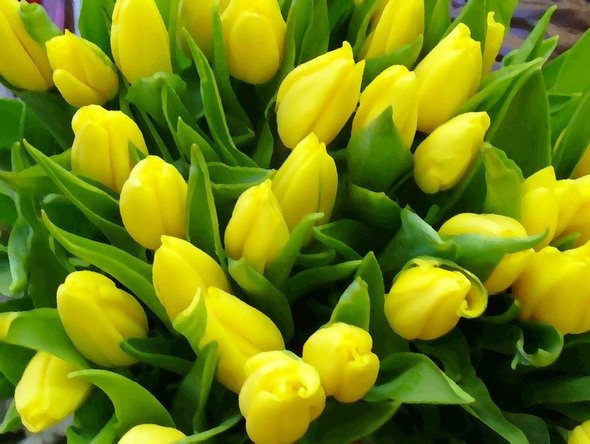